«Овеянный славою флаг наш и герб»
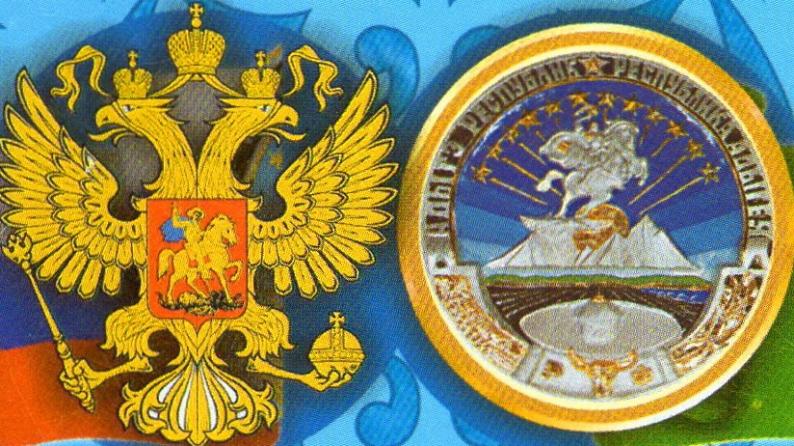 Республиканский творческий конкурс учителей
Первое упоминание о гербе
Первые русские стяги и гербы
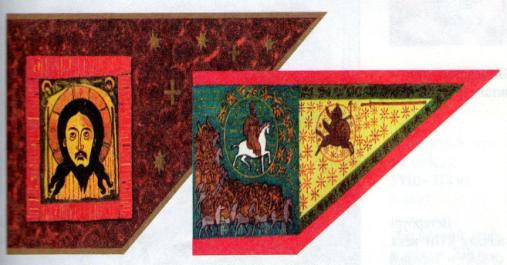 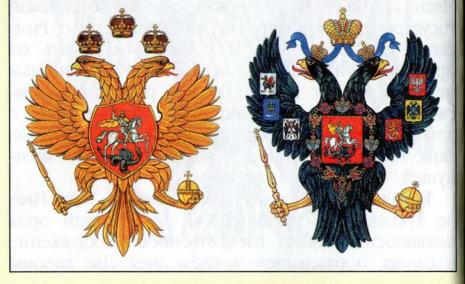 Большой герб и Флаг Российской империи
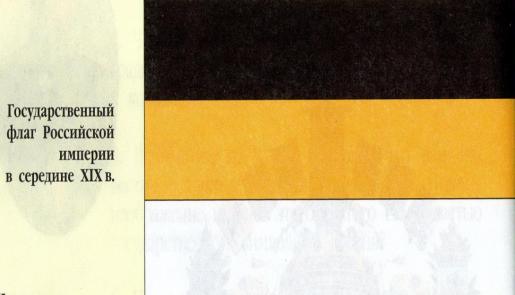 Флаги Советской России с 1918 года
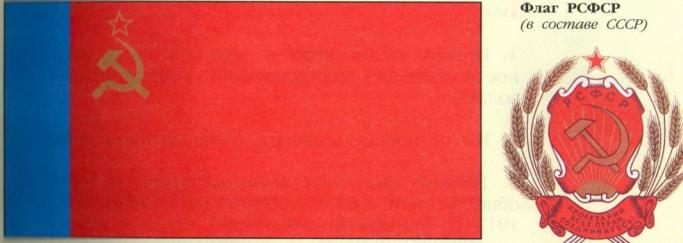 Государственный флаг и Герб Союза Советских социалистических республик
Государственный Герб и Флаг Российской Федерации
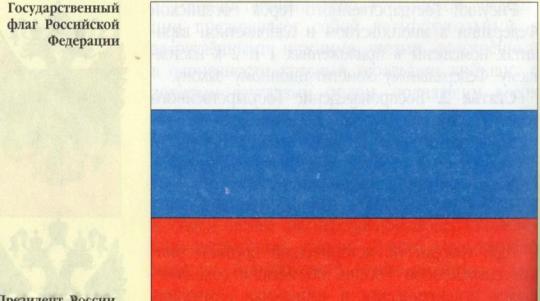 Государственные герб и флаг республики Адыгея с 1992 года